EASA Technical Cooperation activities
Updated 27 September 2016
TE.GEN.00409-001
Contents
30/09/2016
EASA International Cooperation Department
2
General information
Part of European Union (EU) development policy
Mainly EU funds granted by the European Commission
Partnership with authorities and Regional Safety Oversight Organisations (RSOOs)
Focus on safety, other areas implemented together with partners
30/09/2016
EASA International Cooperation Department
3
Strategy per region
Neighbouring Countries
Support accession/integration or interoperability with EU
Asia-Pacific
Assistance to states to meet their international obligations
Support EU institutional cooperation
Africa
Assistance to states to meet their international obligations
Latin America
Assistance to states to meet their international obligations
Support EU institutional cooperation
30/09/2016
EASA International Cooperation Department
4
Main projects directly managed by EASA
EaP/CA
IPA 3
[EU-China]
EUROMED
[Project expected]
SIASA
ATA-AC
AATIP
[Project expected]
[Project expected]
IASOM
30/09/2016
EASA International Cooperation Department
5
AATIP
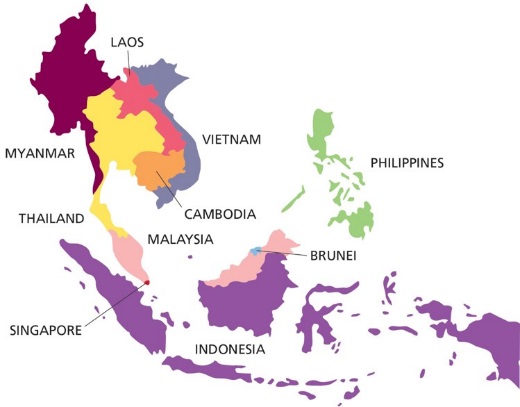 30/09/2016
EASA International Cooperation Department
6
ATA-AC
30/09/2016
EASA International Cooperation Department
7
EaP/CA
30/09/2016
EASA International Cooperation Department
8
EASP (Euromed)
30/09/2016
EASA International Cooperation Department
9
IASOM (Malawi)
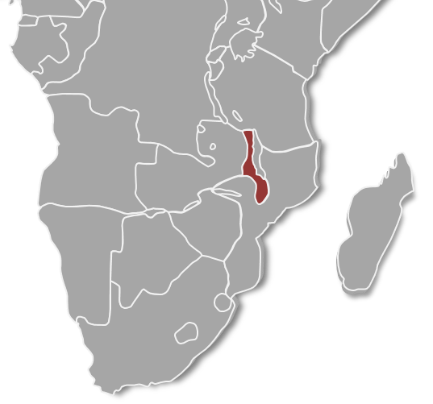 30/09/2016
EASA International Cooperation Department
10
IPA 3
30/09/2016
EASA International Cooperation Department
11
SIASA
30/09/2016
EASA International Cooperation Department
12
EASA activities in the ASIAP priority states
30/09/2016
EASA International Cooperation Department
13
More information: http://www.easa.europa.eu/easa-and-you/international-cooperation/technical-cooperation-projects